Review: Multiple Rxns & Selectivity
k1
k2
A
C
B
B
k1
A
k2
C
1) Parallel / competing rxns
2) Series rxns
Desired product
overall rate selectivity,
3) Complex rxns
overall yield,
instantaneous rate selectivity, SD/U
instantaneous yield, YD
(at any point or time in reactor)
flow
at tfinal
at exit
k1
k2
batch
A+B      C+D   A+C      E
Maximize selectivity / yield to maximize production of desired product
Review: Maximizing SD/U for Parallel Rxns
What reactor conditions and configuration maximize selectivity?
Specific rate of desired reaction kD increases:
a)  If ED > EU
b)  If ED < EU
more rapidly with increasing T
less rapidly with increasing T
Use lower temperature(not so low that the reaction rate is tiny)
Use higher temperature
To favor production of the desired product
Now evaluate concentration:
→ Use large CA
→ Use small CA
→ Use large CB
→ Use small CB
High CA favors undesired product formation 
(keep CA low)
High CA favors desired product formation
a1 > a2
a1 < a2
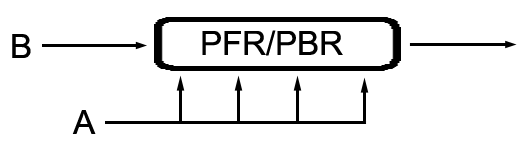 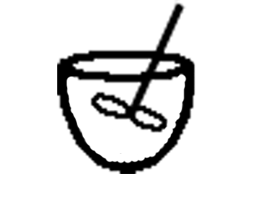 PFR/PBR
b1 > b2
CAu0
CBu0
CA0u0
CB0u0
Batch reactor
Side streams feed low CA
kD
High CB favors desired product formation
CA
D
Semi-batch reactor slowly feed A to large amt of B
When CA & CB are low (end time or position), all rxns will be slow
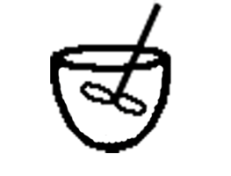 A+B
←High CB
kU
U
PFR/PBR
High P for gas-phase rxn, do not add inert gas (dilutes reactants)
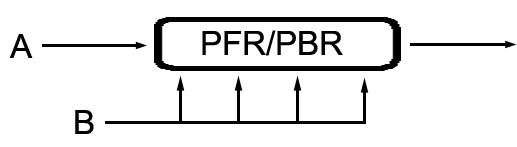 b1 < b2
CSTR
PFR/PBR w/ side streams feeding low CB
High CB favors undesired product formation
(keep CB low)
CB
CB
CB
CB
CA
CA
CA
Semi-batch reactor, slowly
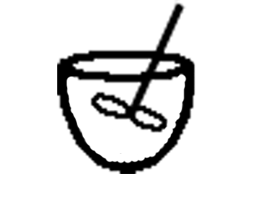 ←High CA
PFR/PBR w/ high recycle
PFR/PBR
feed B to large amount of A
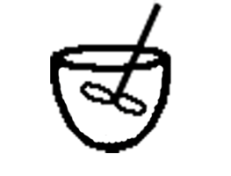 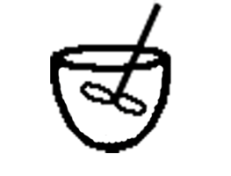 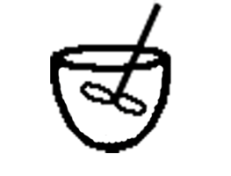 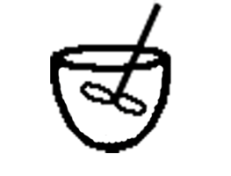 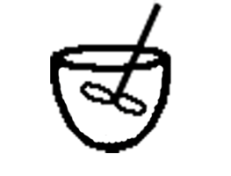 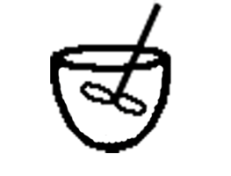 CSTRs in series
CSTRs in series
Dilute feed with inerts that are easily separated from product
Low P if gas phase
B consumed before leaving CSTRn
Review: Reactions in Series: Cj & Yield
k1
k2
A
U
D
B
C
A
Time is the key factor here!!!
Spacetime t for a flow reactor
Real time t for a batch reactor
(desired)
(undesired)
To maximize the production of D, optimize the time (batch) or spacetime (flow)
topt
The reactor V (for a given u0) and t that maximizes CB occurs when dCB/dt=0
so
L10: Nonelementary Reaction Kinetics
In practice, knowledge of the reaction mechanism helps use to design better catalyst, trouble shoot, aid in troubleshooting poor reactor performance
Rate law is typically determined from experimental data
Goal: Use the experimental rate law to postulate a reaction mechanism 
Elementary: the reaction orders and stoichiometric coefficients are identical
Nonelementary reaction kinetics: no direct correspondence between reaction order and stoichiometry
Nonelementary kinetics
Pseudo-steady-state hypothesis (PSSH)
Chain reactions: cracking ethane or polymerizations
Enzymatic reactions (covered in CHBE 471)
Bioreactors (covered in CHBE 471)
Review (L4): Reversible Reactions
Rate of disappearance of A (forward rxn):
Rate of generation of A (reverse reaction):
consumed
generated
At equilibrium, the reaction rate is zero, rA=0
Thermodynamic equilibrium relationship
KC: concentration equilibrium constant (capital K)
Determining Mechanism to Describe Nonelementary Reaction Kinetics
If the reaction were elementary, the reaction kinetics would follow:
Instead experiments show that the kinetics are:
Nonelementary
Nonelementary kinetics are the result of multiple elementary reaction steps and reactive intermediates (an intermediate that is so reactive it is consumed as fast as it is formed)
How do we determine the mechanism?
Postulate a reaction mechanism that is a series of elementary reactions
Derive a rate equation for the postulated mechanism
Is the rate equation for the postulated mechanism consistent with the experimental results?
For example…
Postulating a Reaction Mechanism
If CB appears in the denominator of the rate law, then one elementary rxn step is probably:
A* is a reactive intermediate
If the denominator contains a constant that is not multiplied by a concentration, then one rxn step is probably:
If the numerator contains a species concentration, then one step is probably:
Apply:
Experimentally observed rate equation for
CNO in denominator:
NO collides with reactive intermediate, NO3
CNO & CO2 in numerator:
NO and O2 produce NO3 in one reaction step
Constant in denominator:
NO3 produces NO and O2 (reverse of previous?)
A Reaction Mechanism for Observed Kinetics?
Apply:
CNO in denominator:
CNO & CO2 in numerator:
Constant in numerator:
Reactive intermediate
Postulated mechanism:
Does this add up to the overall reaction?
Experimentally observed rate equation for
+
Now derive a rate equation for the postulated mechanism and check if it describes the experimentally observed rate equation
Postulated Mechanism for Nonelementary Reaction Kinetics
Nonelementary kinetics, result of multiple elementary rxns & active intermediates
Postulated mechanism:
Write –rNO for the postulated reaction mechanism
Reactive intermediate
Consumption of NO:
(change signs)
-rNO is in terms of CNO3, which is not measurable species because it is a reactive intermediate (so reactive it is consumed as fast as it is formed)
Need to get CNO3 in terms of measurable species and plug into -rNO
Pseudo-Steady State Hypothesis
Reactive intermediate, must replace CNO3 in the rate equation
Postulated mechanism
Factor out to simplify
Write rNO3 
Rearrange to get CNO3 in terms of measurable species
plug eq for CNO3 back into -rNO
CNO3 is very small, and NO3 is assumed to be so reactive that it is consumed as fast as it is formed, so
Pseudo-Steady State Hypothesis: Net formation of reactive intermediate ≈0
Solve for concentration of reactive intermediate NO3 in terms of other species
Concentration of Reactive Intermediate
Reactive intermediate
Postulated mechanism
Observed rate equation (nonelementary)
Solve for CNO3 in terms of other species
Plug CNO3 into -rNO
Now we will rearrange and simplify to see if it matches the experimental data
Rearranging the Postulated Rate Eq.
Reactive intermediate
Postulated mechanism
Plug in CNO3
Common denominator
Factor out
Add fraction
Multiply
Conventional to reduce the additive constant in the numerator to 1
Comparison Between Postulated and Experimental Rate Equation
Reactive intermediate
Postulated mechanism
Compare rate eq for postulated mechanism to the experimental rate eq
Rate equation for postulated mechanism
Experimentally observed rate equation
Clicker Q: Are these rate equations the same?
Yes
No
Yes, these are the same → postulated rate law explains the experimental data
Chain Reaction
A chain reaction consists of the following sequence:
Initiation
formation of an active intermediate (radicals)
Propagation or chain transfer
interaction of an active intermediate with the reactant or product to produce another active intermediate (a radical species)
Termination
deactivation of the active intermediate
Common in radical polymerizations and cracking of ethane
Free Radical Polymerizations (4 steps)
M
polymer
M
monomer
M
M
M
M
M-M-M
n
1. Initiation:
Initiator (I) decomposes to 2 free radicals
2. Propagation:
Chain elongation, new monomers add to chain
Radical (1)
3. Chain transfer:
“Live” polymer chain transfers radical to monomer.  Polymer chain is no longer reactive (dead).  Can also transfer to solvent or other species
4a. Termination by addition:
4b. Termination by disproportionation:
PSSH Applied to Thermal Cracking of Ethane
The thermal decomposition of ethane to ethylene, methane, butane and
hydrogen is believed to proceed in the following sequence:
Initiation:
Propagation:
Termination:
(a) Use the PSSH to derive a rate law for the rate of formation of ethylene
(b) Compare the PSSH solution in Part (a) to that obtained by solving the complete set
of ODE mole balance
The rate of formation of ethylene
Goal: replace CC2H5•
The net  rates of reaction of reactive intermediates C2H5•, CH3•, H• are:
C2H5• was formed in rxns 2 & 4, and consumed in rxns 3 & 5:
CH3• was formed in rxn 1 and consumed in rxn 2:
H• was formed in rxn 3 and consumed in rxn 4:
Plug rate eqs into eq above, assume rate = 0 (PSSH) & solve for reactive species
Need to replace CCH3• and CH•
Do the same for CH•
The rate of formation of ethylene
Goal: replace CC2H5•
The net  rates of reaction of active intermediates C2H5•, CH3•, H• are (PSSH):
C2H5• was formed in rxns 2 & 4, and consumed in rxns 3 & 5:
CH3• was formed in rxn 1 and consumed in rxn 2:
H• was formed in rxn 3 and consumed in rxn 4:
Plug rate eqs into eq above, assume rate=0 (PSSH) & solve for reactive species
Plug in expressions for CCH3• and CH• into C2H5• rate eq for C2H5• & solve for C2H5• assuming rate = 0 (PSSH)
The rate of formation of ethylene
Goal: replace CC2H5•
The net  rates of reaction of active intermediates C2H5•, CH3•, H• are (PSSH):
C2H5• was formed in rxns 2 & 4, and consumed in rxns 3 & 5:
CH3• was formed in rxn 1 and consumed in rxn 2:
H• was formed in rxn 3 and consumed in rxn 4:
Plug rate eqs into eq above, assume rate=0 (PSSH) & solve for reactive species
The rate of formation of ethylene
Goal: replace CC2H5•
The net  rates of reaction of active intermediates C2H5•, CH3•, H• are (PSSH):
C2H5• was formed in rxns 2 & 4, and consumed in rxns 3 & 5:
CH3• was formed in rxn 1 and consumed in rxn 2:
H• was formed in rxn 3 and consumed in rxn 4:
Plug expressions for reactive species into eq for rC2H4 above
The CC2H4 depends on CC2H6.  How does CC2H6 change with time?
Need to eliminate the reactive species
Rate of disappearance of ethane:
Purpose: replace [CH3•] and [H•]
The net  rates of reaction of active intermediates CH3•, C2H5•, H• are (PSSH):
From the previous slide:
For a constant-volume batch reactor :
For given initial concentration of C2H6 and temperature, these two equation can be solved simultaneously ( i.e., use Polymath)
Providing the concentration - time relationship using the PSSH
Other methods can also be used - solve the complete set of ODE mole balances
1. Mole balances:
2. Rate laws for each species:
(Batch)
C2H6
All these O.D.Es can be
solved simultaneously
CH3•
CH4
C2H5•
C2H4
The comparisons of the results obtained from the two methods are shown on page 391 of textbook.
The two results are identical, indicating the validity of the PSSH under these conditions
H•
H2
C4H10
Ozone (O3 ) Example Problem
When ozone decomposes in the presence of an inert gas, M, the following kinetics are observed:
Postulate a reaction mechanism that is consistent with this rate law
This is provided as an extra example that can be skipped if there isn’t enough time to cover it in class.
Postulating Mechanism for O3 Decomposition (Step 1)
If CB appears in the denominator of the rate law, then one elementary rxn step is probably:
reactive intermediate
If the denominator contains a constant term, then one rxn step is probably:
If the numerator contains a species concentration, then one rxn step is probably:
Apply:
Experimentally observed rate equation for
CO2, CM & CO3 in denominator, so O2, M, and O3 must each collide a with reactive intermediate.
What is the reactive intermediate?
Since one oxygen atom is lost from the ozone molecule (O3), oxygen radicals (O•)  are likely the reactive intermediate:
Postulating Mechanism for O3 Decomposition (Step 1 continued)
If CB appears in the denominator of the rate law, then one elementary rxn step is probably:
reactive intermediate
Apply:
CO2, CM & CO3 in denominator; they must collide with reactive intermediate O•
Experimentally observed rate equation for
Wait, M is inert, so it cannot react with O• to create a new chemical species
An inert molecule can provide kinetic energy in another reaction
Which one?
→ M must participate in one of the other reactions
CM is multiplied by CO2 in the denominator, so combine PR3 with PR1
Postulating Mechanism for O3 Decomposition (Steps 2 & 3)
If CB appears in the denominator of the rate law, then one elementary rxn step is probably:
reactive intermediate
If the denominator contains a constant term, then one rxn step is probably:
If the numerator contains a species concentration, then one rxn step is probably:
Apply:
Experimentally observed rate equation for
Denominator doesn’t contain a constant, so step 2 isn’t in our mechanism
Both CO3 and CM appear in the numerator, so one reaction step may be:
Note that PR4 is the reverse of PR1
Postulated Mechanism for Ozone Decomposition
Apply:
CM and CO2 in denominator:
CO3 in denominator:
CO3 and CM in numerator:
Postulated mechanism:
Does this add up to the overall reaction?
Reactive intermediate
Experimentally observed rate equation for
+
Now derive a rate equation for the postulated mechanism and check if it describes the experimentally observed rate equation
Postulated Mechanism for Nonelementary Reaction Kinetics
Nonelementary kinetics, result of multiple elementary rxns & active intermediates
Postulated mechanism:
Write –rO3 for the postulated reaction mechanism
Reactive intermediate
-rO3 is in terms of CO•, which is not measurable species because it is a reactive intermediate (so reactive it is consumed as fast as it is formed)
Need to get CO• in terms of measurable species and plug into –rO3
Pseudo-Steady State Hypothesis
Reactive intermediate, must replace CO• in the rate equation
Postulated mechanism:
Factor out to simplify
Write rO• 
Rearrange to get CO• in terms of measurable species
plug eq for CO• back into –rO3
CO• is very small, and O• is so reactive that it is consumed as fast as it is formed, so apply pseudo-steady state hypothesis:
Put concentration of reactive intermediate O• in terms of other species
Concentration of Reactive O•
Reactive intermediate, must replace CO• in the rate equation
Postulated mechanism:
Observed rate equation (nonelementary)
Solve for CO• in terms of other species
Plug CO• into –rO3
Now we will rearrange and simplify to see if it matches the experimental data
Rearranging the Postulated Rate Eq.
Reactive intermediate, must replace CO• in the rate equation
Postulated mechanism:
Plug in CO•
Multiply out
brackets
Get common denominator
Conventional to remove constant from 1st term
Comparison Between Postulated and Experimental Rate Equation
Reactive intermediate, cannot appear in the rate equation
Postulated mechanism:
Compare rate eq for postulated mechanism to the experimental rate eq
Rate equation for postulated mechanism
Experimentally observed rate equation
These are the same → postulated rate law explains the experimental data